28 February 2018, Ulrich Markmann
CHLORINSITU® IIa
Presentation Content
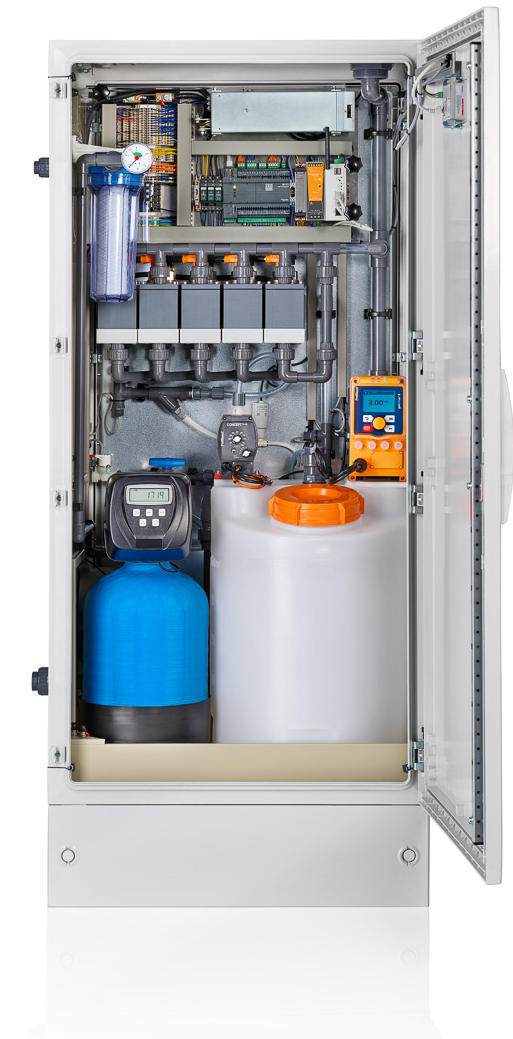 Description
Product Positioning
USPs
Functions
Specifications
Maintenance
Chlorinsitu® IIa
Description new Chlorinsitu® IIa
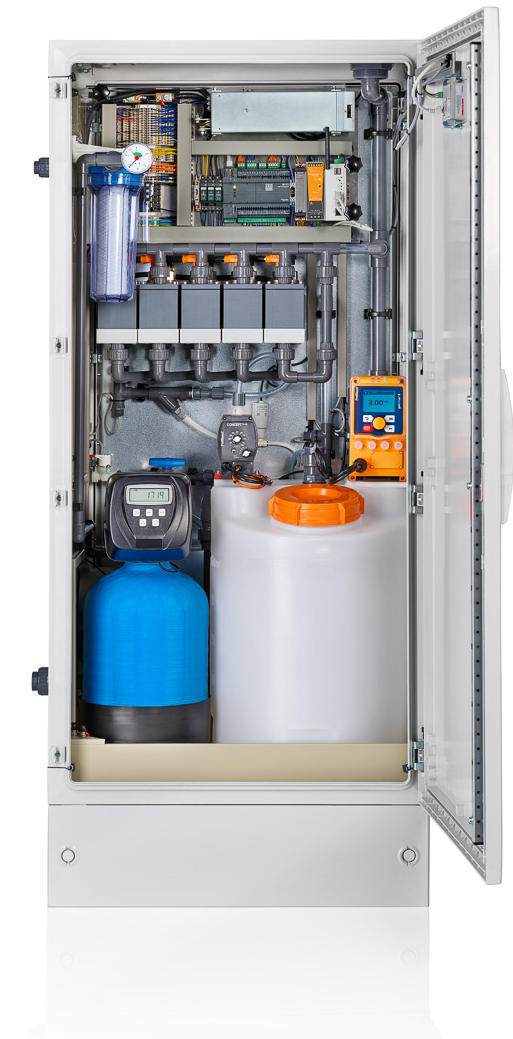 The new Chlorinsitu® IIa combines well tried and robust technology with innovative compact design.
Except for the brine tank, all components could be integrated into one compact, space saving cabinet. The elaborate hydrogen discharge system allows an installation without additional requirements for a room ventilation (no ATEX requirements).
With the Plug & Play concept the system is ready for operation in no time and enables even untrained personnel to safely run the production.
The unit will automatically produce a sodium hypochlorite solution into the integrated storage tank. From this tank it can be drawn via the externally controlled chlorine pump and applied to the process.
The system will automatically start production and refill the product tank whenever it falls below a certain level. 
The chlorate content of the product is well below the legal limits defined in EN 901.
Chlorinsitu® IIa  60 g/h – 300 g/h
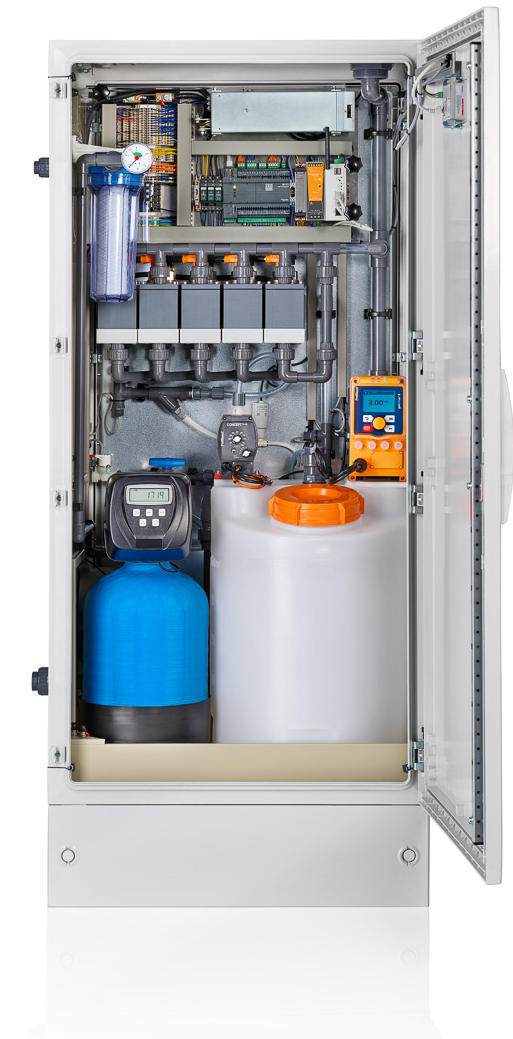 New range of open cell electrolysis
Replaces Chlorinsitu® II
Development started 06/2016 
Launch 03/2018
Unique selling points (USPs)
Low investment electrolysis
Plug & Play concept
Simple controller with colour touch panel
> 9 g/l FAC
Low Salt Consumption ~3.0 kg/kg FAC
Low Energy Consumption ~ 4.0 kWh/kg FAC
Safe Integrated hydrogen discharge without ATEX requirements
Product positioning CHLORINSITU® IIa
Unique Selling Points Chlorinsitu® IIa
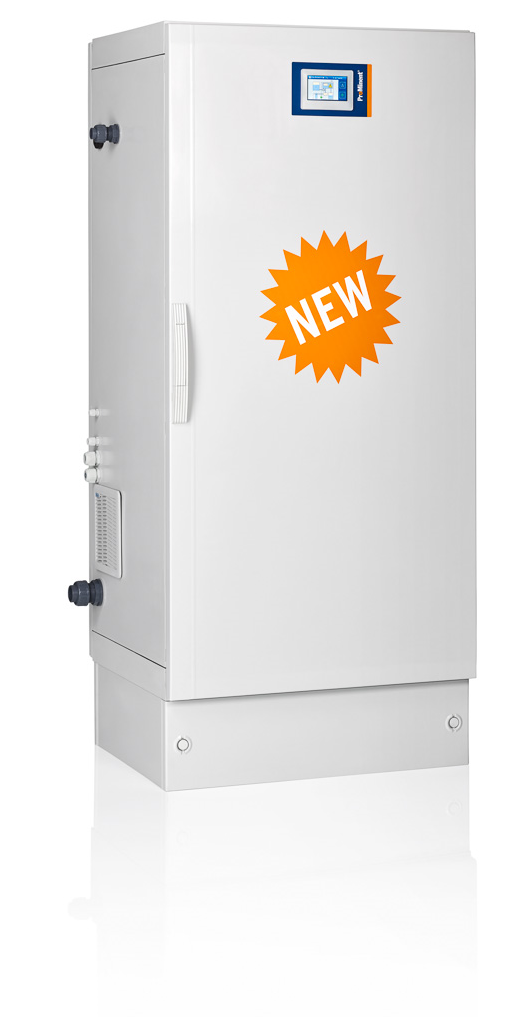 Easy operation
Fully automatic operation
Only topping up of salt
Colour touch HMI with clean menu structure
Cabinet Plug & Play concept
Quick and easy installation; no extensive labour time and costs
No ATEX problems
No room ventilation required for safe operation
Internal 50 litre chlorine product tank 
Internal chlorine dosing pump (optional)
Level control for optional external chlorine product tank integrated
Water softener integrated
State of the art quality chlorine
High chlorine concentration FAC 9 g/l (old Chlorinsitu II – 5 g/l)
Low chlorate, less than 4% of FAC
Low chloride in product due to high salt efficiency
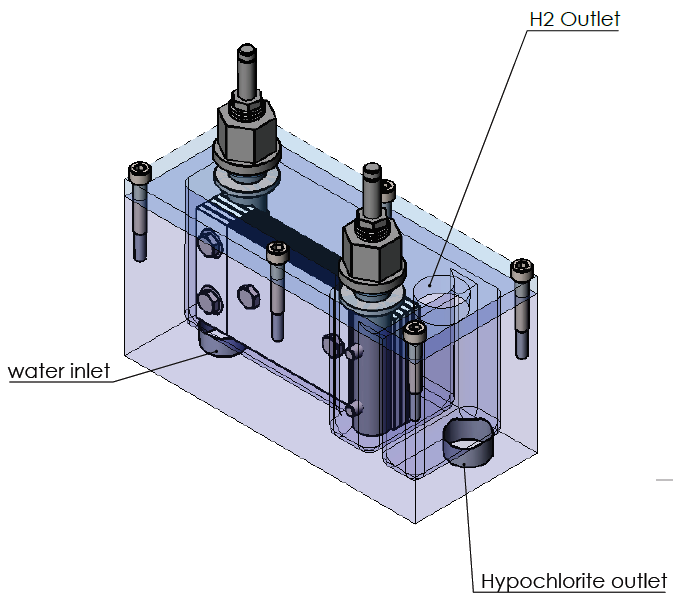 USPs Chlorinsitu® IIa
Low consumptions
Only 3,0 kg salt per kg chlorine
Only 4,0 kWh/kg; high current efficiency (69%; 15% better than OSEC-L)
New and unique cell configuration
Newly developed cell housing with optimized hydraulics
Compact design with small footprint
Benchmark yield and efficiency
Safety
 Hydrogen is separated from the product and  actively evacuated 
No danger of hydrogen inside the plant room
Less components and no pressurized parts leave less chance for leakage
Automatic process control via sensors
Drip pan with leakage detection
Remote access (optional)
Remote Monitoring Software (remote engineer) for mobile devices and PC
Components Chlorinsitu® IIa
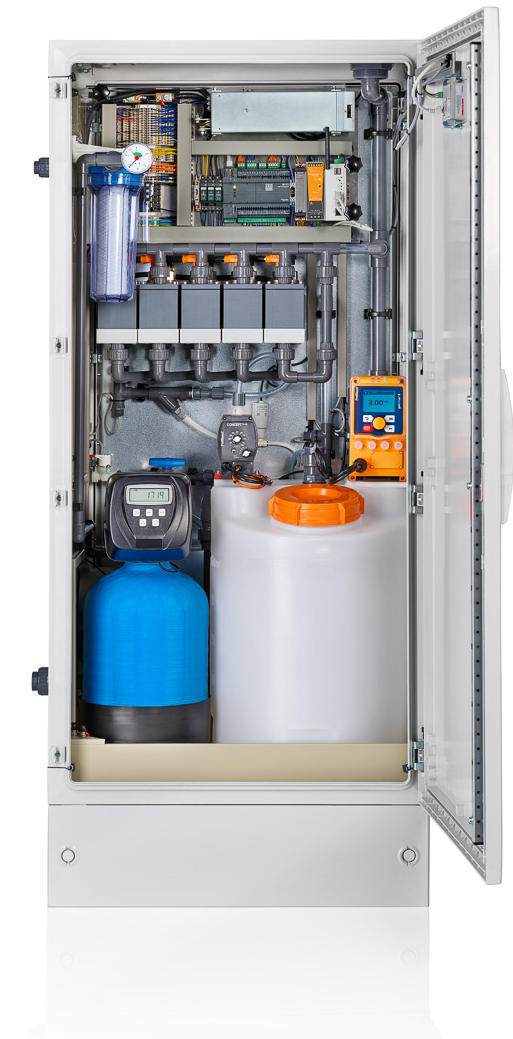 Inlet Water Manometer
Inlet Water Filter
Primary Degassing Piping
Electrolysis Cells
Brine dilution with softened water 
Inlet Temperature Sensor
Brine Pump
Solenoid Valve
(stops water flow during softener regeneration)
Softener
Leakage detection
Drip Pan
Plinth
Power Unit
Remote Engineer
Hydrogen Degassing Pipe
Product Pump (Chlorine Pump)
Micro Control Valve (Brine Dilution)
Product Tank
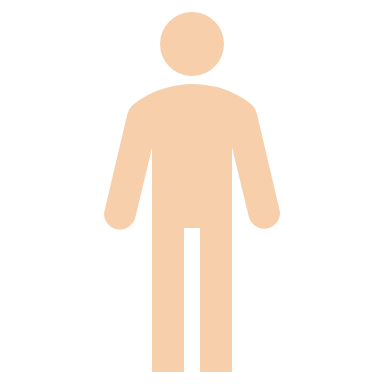 Cabinet Chlorinsitu® IIa
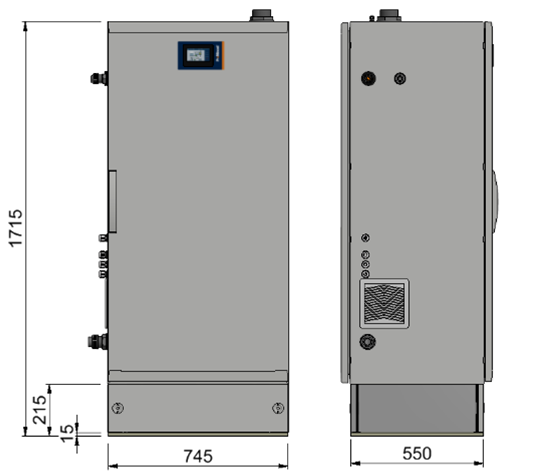 Corrosion resistant Polyester reinforced fibreglass
Optional plinth to elevate total height to 1715 mm 
Sealed IP54 
Sizing:
Height 1500 mm w/o plinth
Width 750 mm
Depth 620 mm
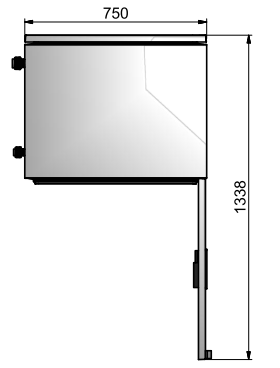 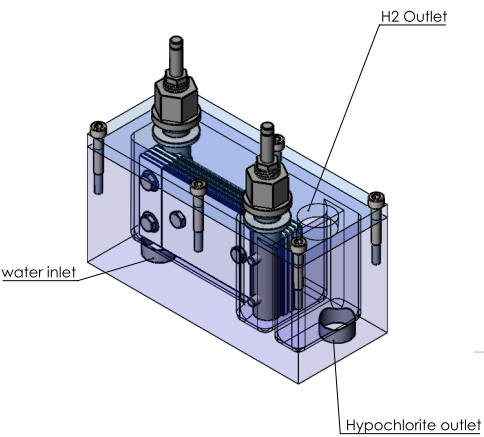 New Electrolysis Cell
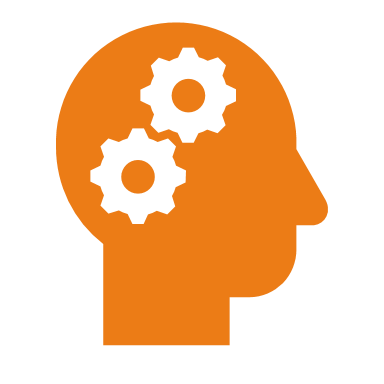 Innovative and unique cartridge design 
Each cell produces 60 g chlorine/h
Installed in series to increase capacity  
Very efficient flow path of the brine through cell results in outstanding efficiency:                          
> 9 g/l chlorine @ only 3 kg salt / kg chlorine
High safety due to barrage that prevents dry-running of the electrodes
Long lifetime warranty 5 years @ 100% operation
Can be flushed with acid solution to be cleaned and restore capacity
Cell housing made from PVC-U
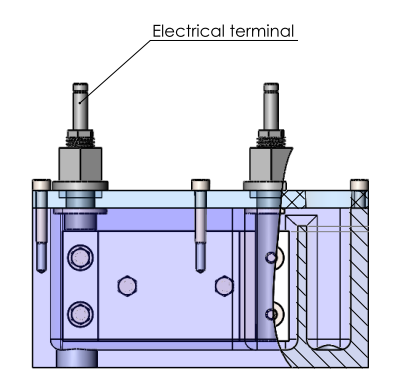 Controller CIIa (HMI)
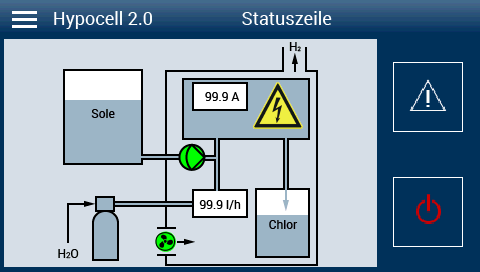 4.3“ Color display touch panel
USB Port 
Ethernet interface
Easy to use / operate 
Future standard in BU4-products
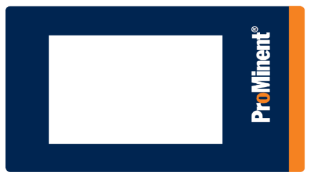 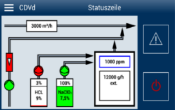 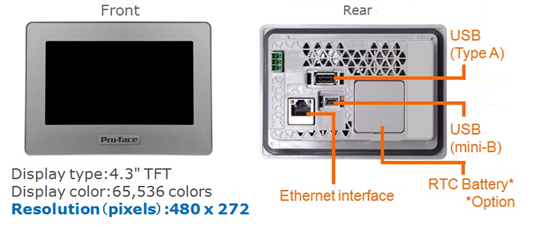 Exemplary: OZONFILT OZVb
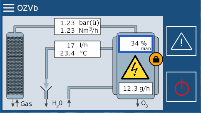 Flow Diagram Chlorinsitu® IIa
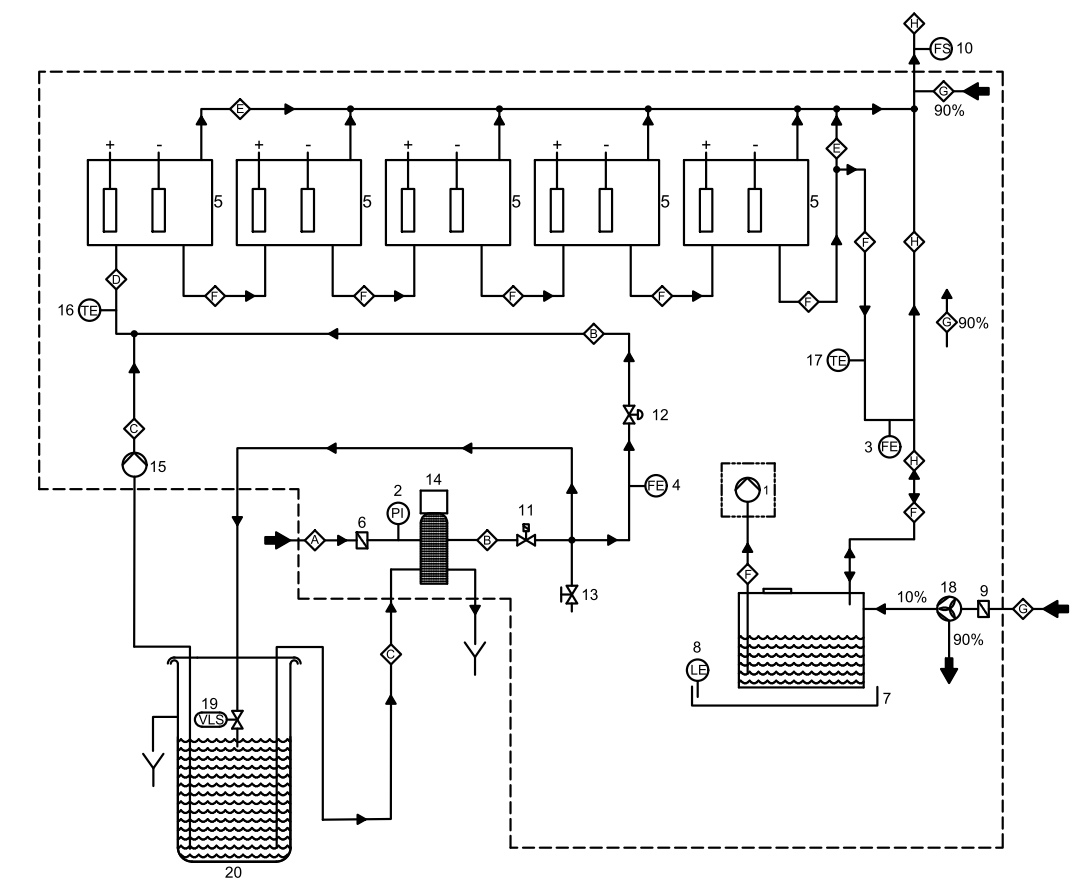 A =  Inlet water
B =  Softened water
C =  Saturated brine
D =  Diluted brine
E =  Hydrogen
F =  Product
G =  Air
H =  Diluted Hydrogen

1  =  Optional product dosing pump
2  =  Pressure gauge tap water		
3  =  Flow sensor cell output product	
4  =  Flow sensor cell input softened water	
5  =  Hypocell (1-5 depending on capacity)
6  =  Tap water candle filter
7  =  Drip pan
8  =  Level sensor drip pan		
9  =  Air filter
10=  Air flow sensor		
11=  Solenoid valve softened water (after softener)
12=  Control valve dosing softened water (after flow sensor “4”)
13=  Sample valve for testing softened water
14=  Water softener
15=  Brine dosing pump
16=  Temperature sensor diluted brine cell input	
17=  Temperature sensor product cell output	
18=  Air fan
19=  Level operated valve for filling brine tank	
20=  Salt tank
Connections Chlorinsitu® IIa
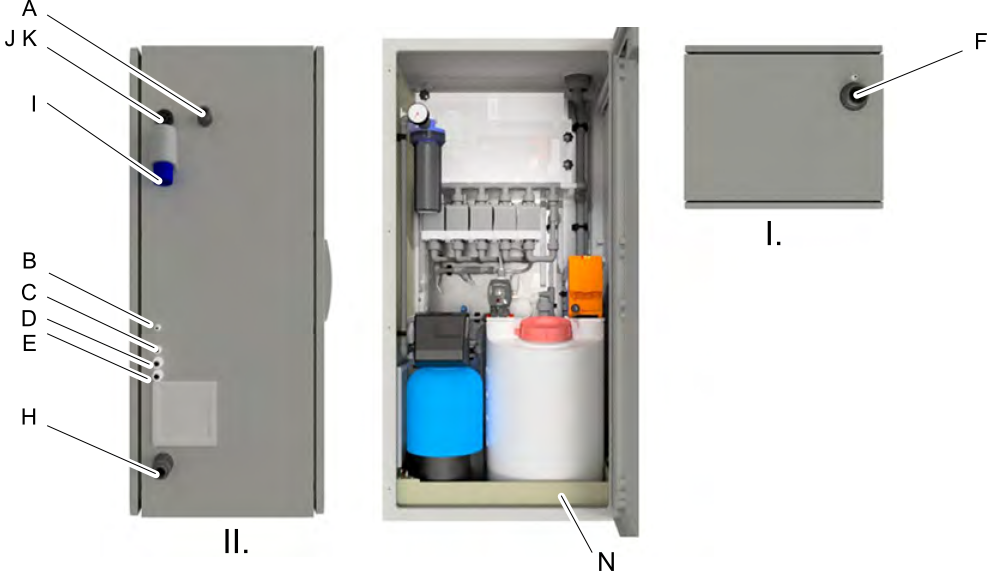 Top view
A – Water supply
B – Brine supply
C – Brine supply softener
D – Filling brine tank
E – To external storage tank or process
F – Diluted hydrogen discharge
I – Power supply 230 VAC
J – Control signal internal product dosing pump (option)
K – Ethernet Cable (option)
N – Drip pan
Installation Chlorinsitu® IIa
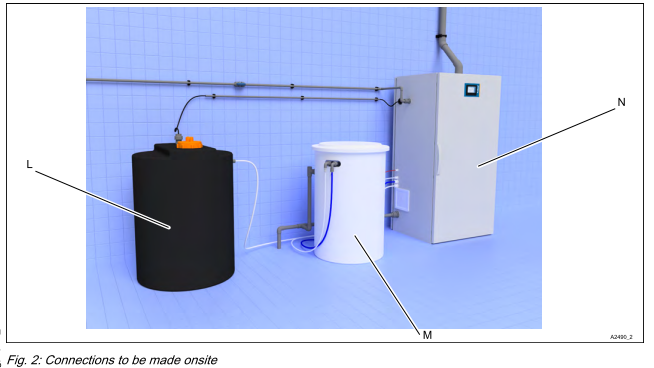 L – External product tank / Storage tank (optional)
M – Salt container
N – Chlorinsitu® IIa Cabinet
Option: Chlorine Dosing Pump
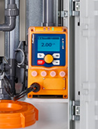 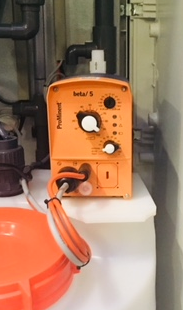 Identcode option
Configuration fixed for each model/capacity of CIIa
When ordered without pump, customer can use own pump
Internal storage tank with 3 Level switches: too high, start/stop and empty (PLC inputs available) 
Controlled externally via 0/4 - 20 mA or potential free contact 
When an external product storage tank is used, the chlorine pump functions only as transfer pump and is controlled (on/off) by the CIIa
Chlorine Pumps:

60 g/h	BT5B0713
				
120 g/h	BT5B0420			
180 g/h 	BT5B0232
				
240 g/h	BT5B0232
				
300 g/h    GMXA0245
Softener (Option)
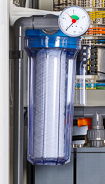 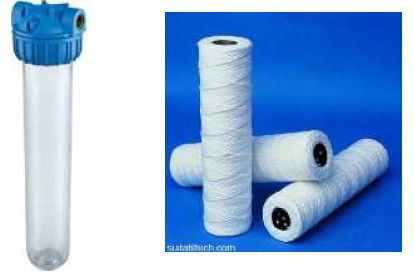 Integrated reliable softener
Protected by integrated pre-filtration of CIIa (50 micron, 10“ standard housing)
Preset to regenerate once every 48h
Electrical contact plus solenoid to prevent not-softened water to pass during regeneration
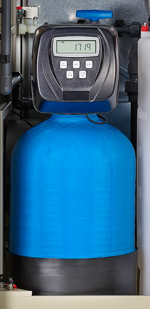 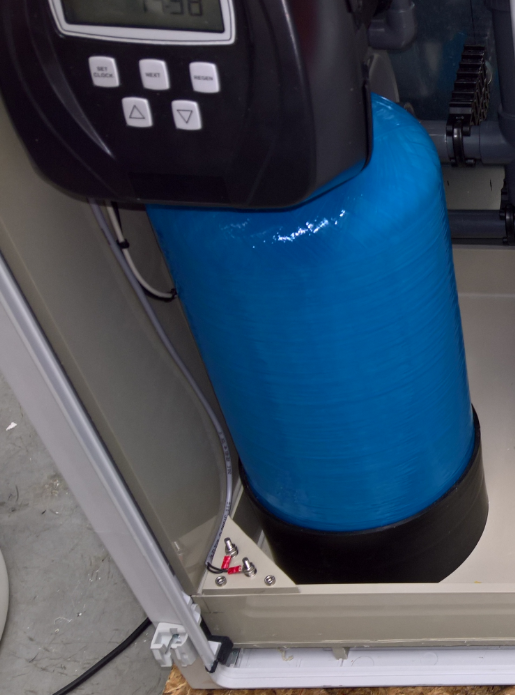 Maintenance of CIIa
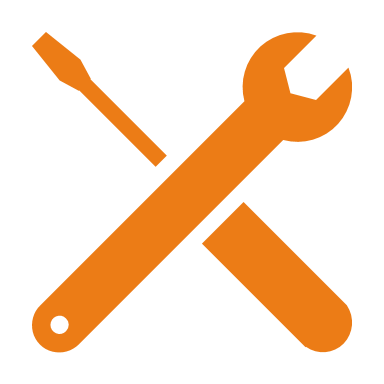 Maintenance Pack 1-yearly & 3-yearly
Annual service kit for chlorine dosing pump
Annual service kit for brine dosing pump
Cells can be flushed with acid solution once a year to remove eventual scaling and restore the initial efficiency
Cells are planned to be replaced (earliest) every 5 years
Yearly Maintenance includes (expected 2-4 h):
Replacement of O-Rings and gaskets in contact with chlorine
Exchange of water filter
Exchange of air filter
Cleaning of the salt tank if neccessary
Acid flushing if neccessary
3-Yearly Maintenance also requires (4-6 h):
Exchange of cell of flow sensor
Cleaning of water softener
5-Yearly Maintenance also requires:
Exchange of cells 
Exchange water control micro valve
Replace float switch of product tank
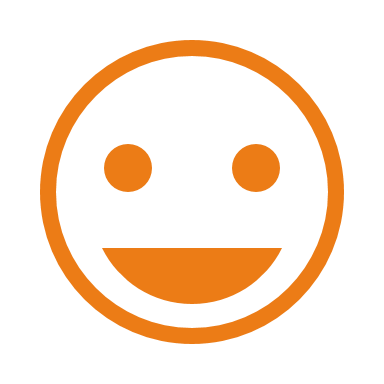 It´s electrolEasy!
Acid flushing
Easy procedure to restore the initial capacity of the system in case it got decreased by scaling of the electrodes.
Recommended once a year during regular maintenance or when increasing voltage indicates scaling.
Procedure:
Stop CIIa
Flush cells with water (via HMI)
Attach flushing pipe to the outlet of the cells and place end of pipe into a collection container
Place brine suction hose into a container with HCl 5% and start brine pump. Pump HCl for 40 minutes.
Flush cells with water again (via HMI)
Remove flushing pipe and reconnect cell drain
Re-Fill cells with brine (via HMI)
Start operation
Salt specifications for CIIa (based on DIN EN 973:2009-12, extended)
Features
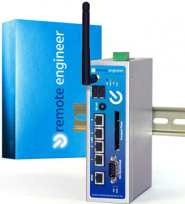 Remote Control Engineer 
Improved accessibility of installations
Possibility of assistance long distance
No firewall problems

No ATEX-rating
Hydrogen degassing is regarded with active ventilation of the cabinet and the product tank

Very low Chlorate 
DIN EN 90116: 5.4% Chlorate based on FAC in sodium hypochlorite solution for disinfection of drinking water
CIIa: < 4% Chlorate
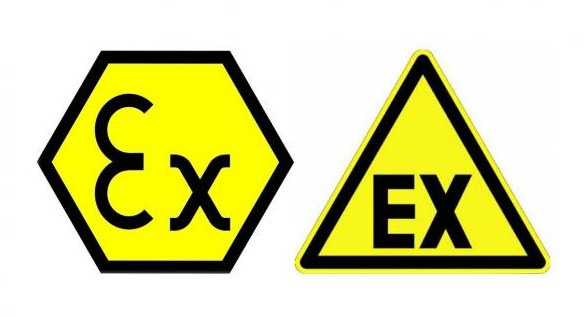 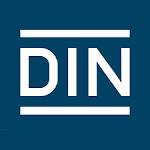 CHLORINSITU® IIa  (60 g/h – 300 g/h)
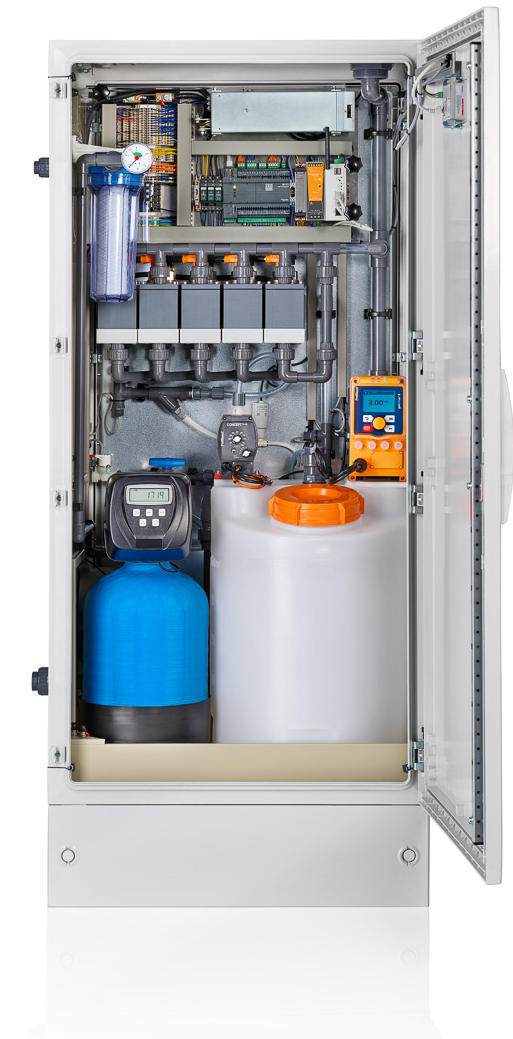 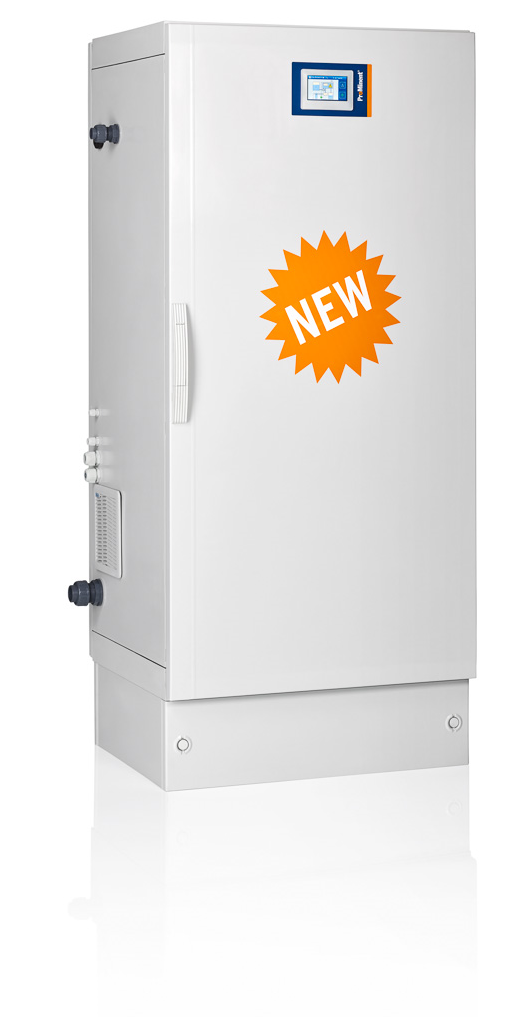 Simple operation
Low chlorate product
Robust design
Simplified technology
High efficiency
Space saving
Low maintenance
No ATEX requirements
FAC concentration 9 g/h
3 kg salt per kg FAC
Any questions ?
Thank you for your attention